Lab Nov 8th
template matching
Problem
Search over entire image
If image / template are large, slow
|template|*|image| pixel comparisons
Rotation invariance
Size invariance
many cases – very slow!!!

also true for other image processing techniques
a look at complexity
Ex 1
1024x768 image = 786432 pixels    80x80 template   =  6400 pixels
=  >5 billion pixel comparisons
Ex 2
512x384 image = 196608 pixels    40x40 template = 1600 pixels
= 314 million pixel comparisons 
256x192 image with 20x20 template = 19 million comparisons
128x96 with 10x10 = 1.2 million

Each step has a factor of 16x speedup. Level1-4 = 4096X speedup
image pyramid
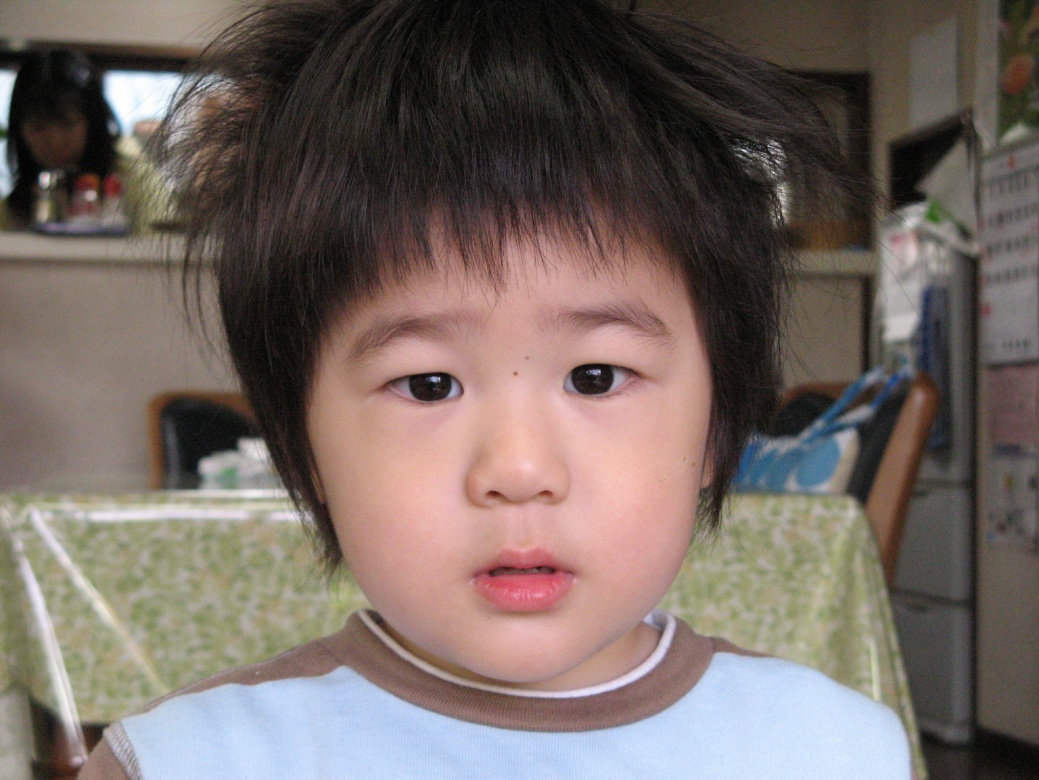 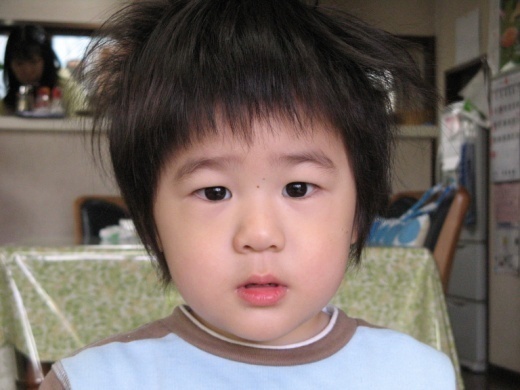 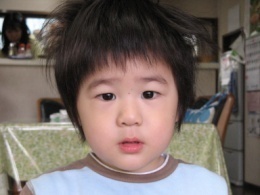 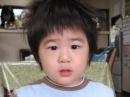 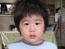 how can we use it?
Many, many ways…
size invariant-
same size template over image pyramid
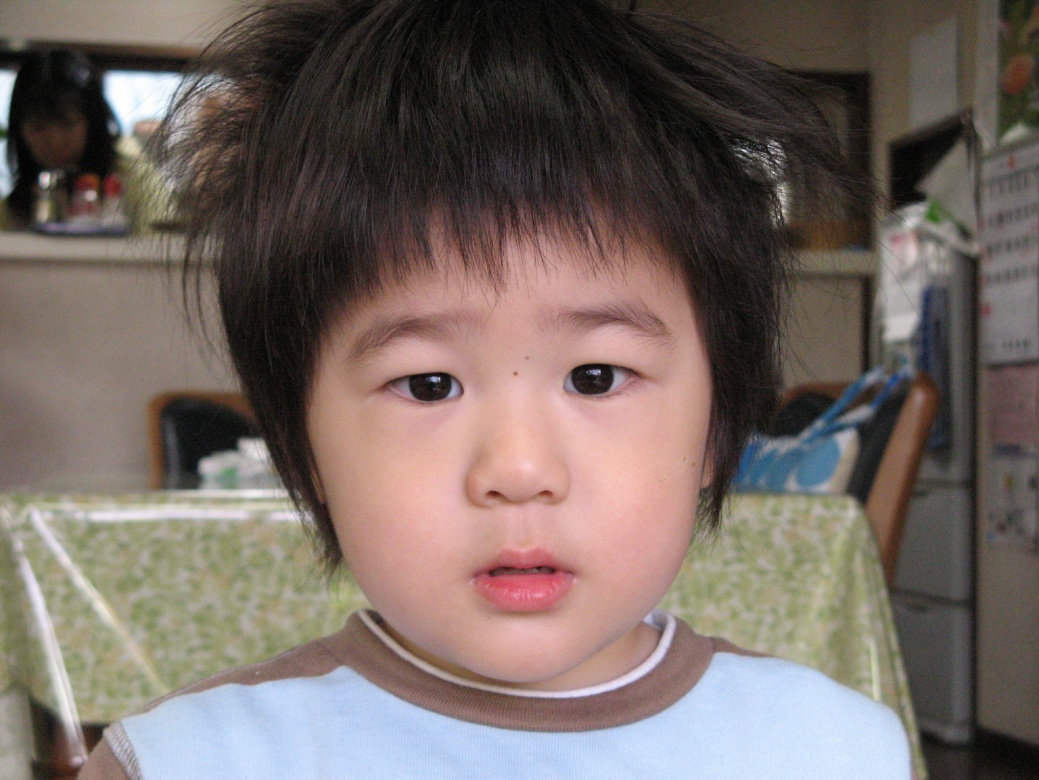 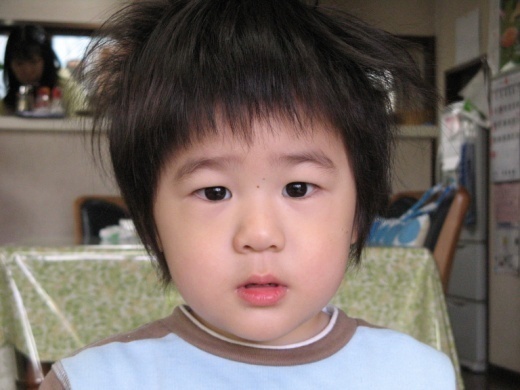 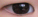 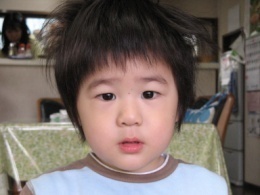 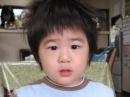 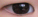 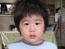 how can we use it?
Many, many ways…
size invariant-
same size template over image pyramid







Is this better/worse than resizing template?
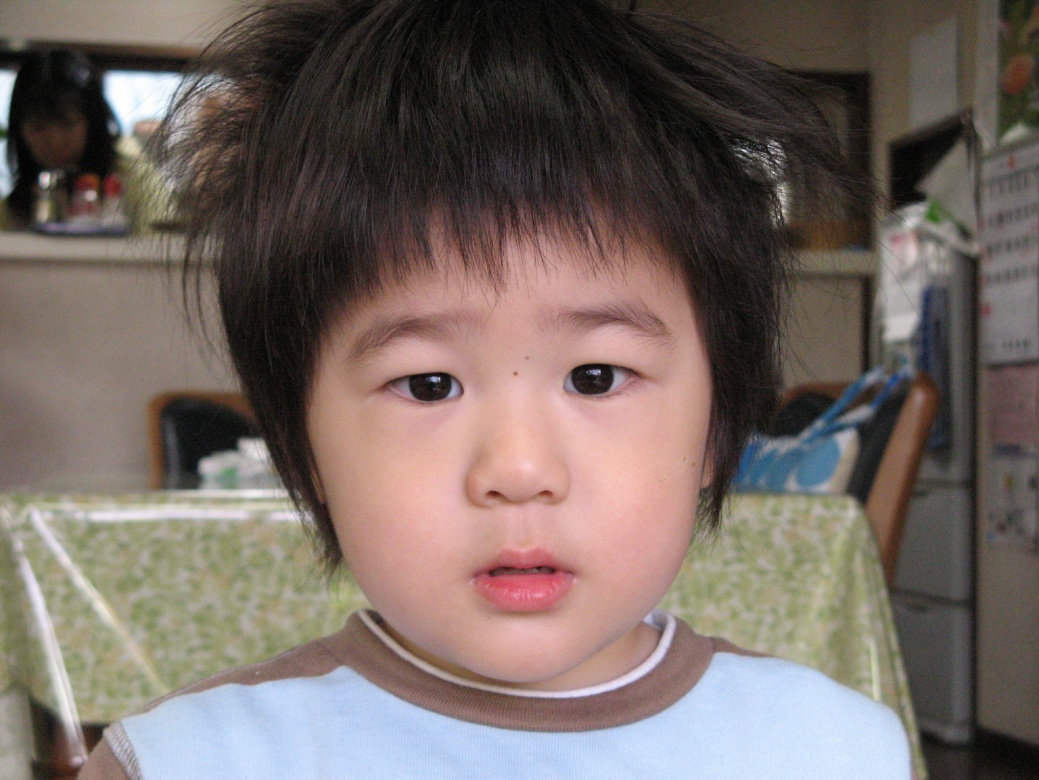 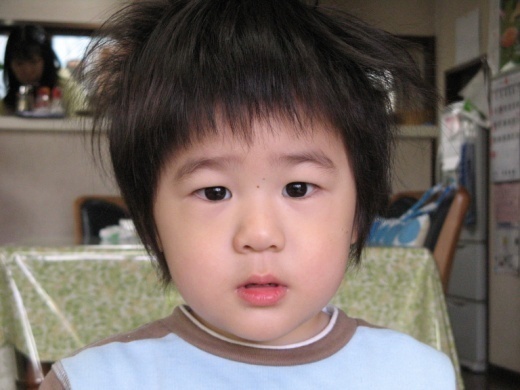 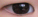 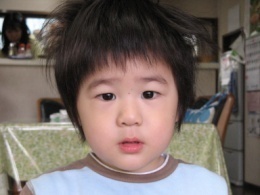 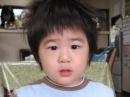 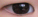 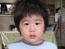 how can we use it?
Many, many ways…
size invariant-
same size template over image pyramid







Is this better/worse than resizing template? Better!
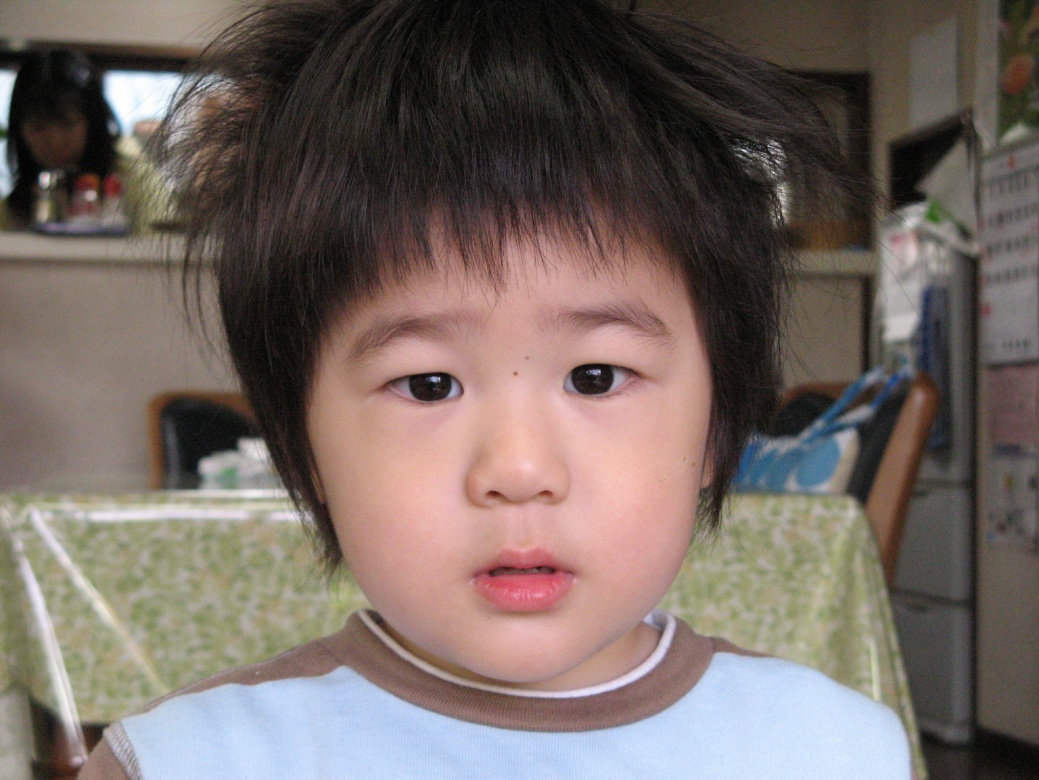 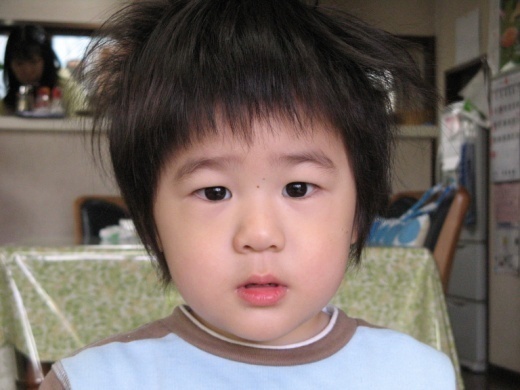 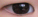 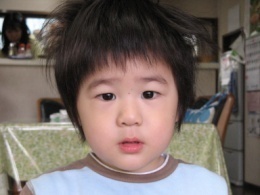 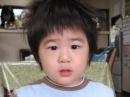 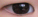 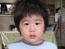 how can we use it?
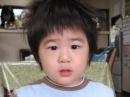 prune search space
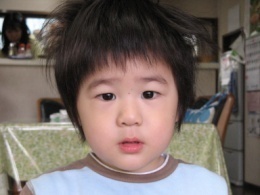 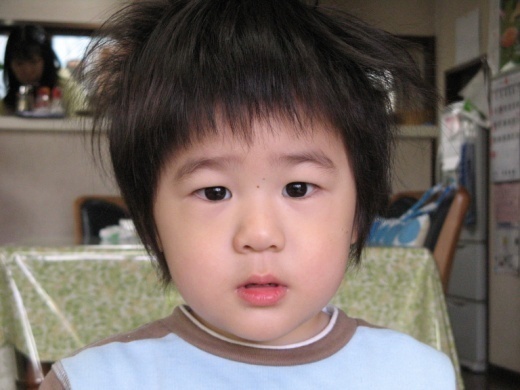 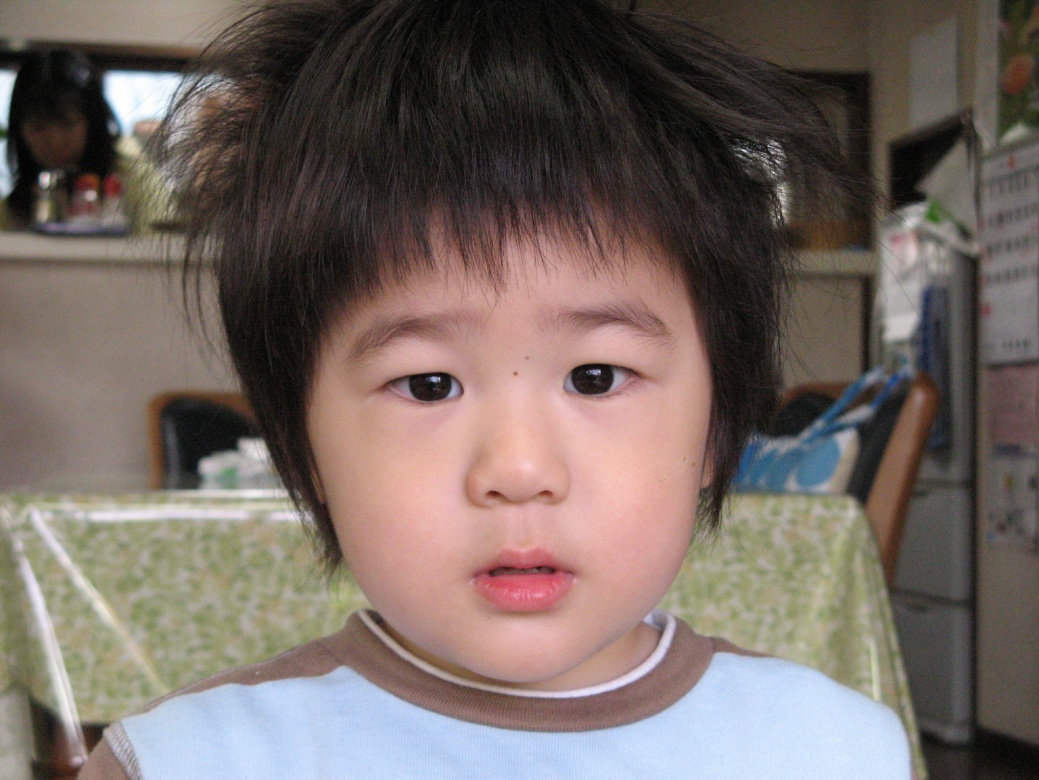 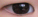 how can we use it?
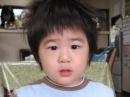 prune search space
1. scale template with image
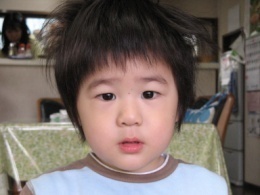 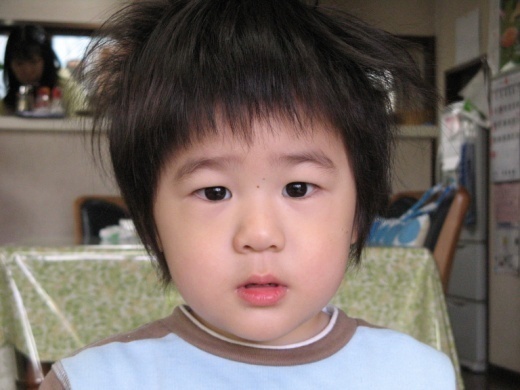 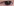 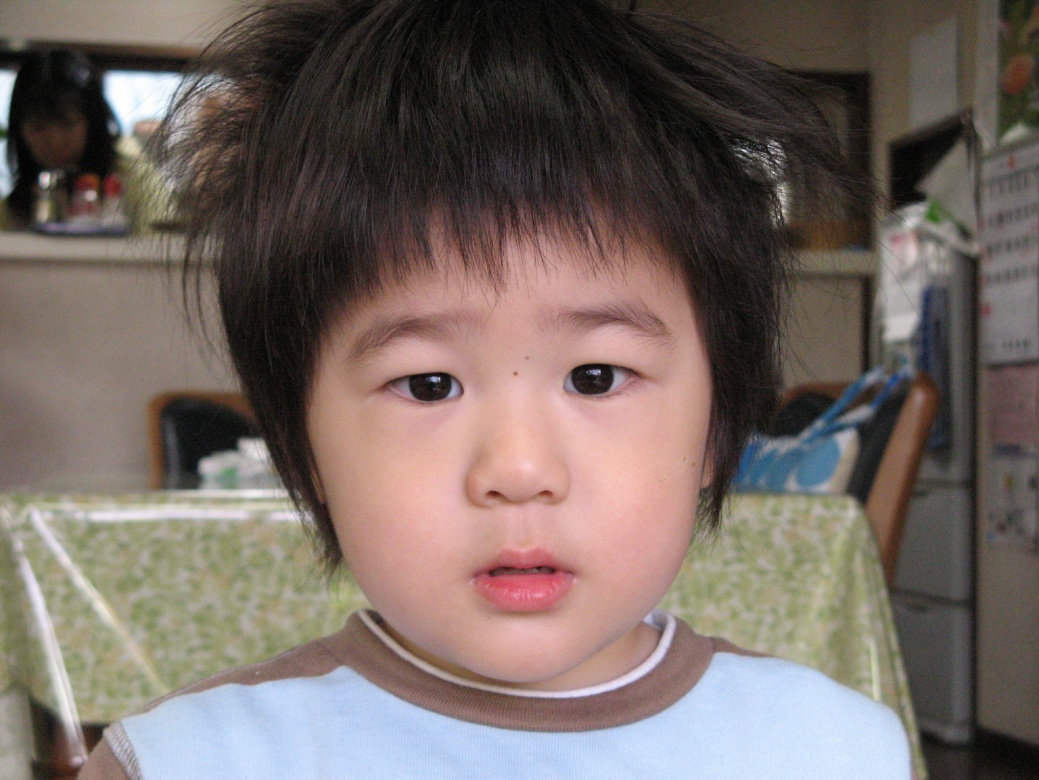 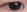 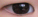 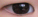 how can we use it?
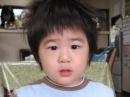 prune search space
1. scale template with image
Compare template with image…
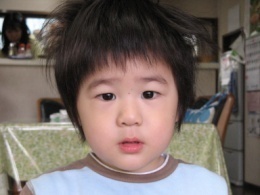 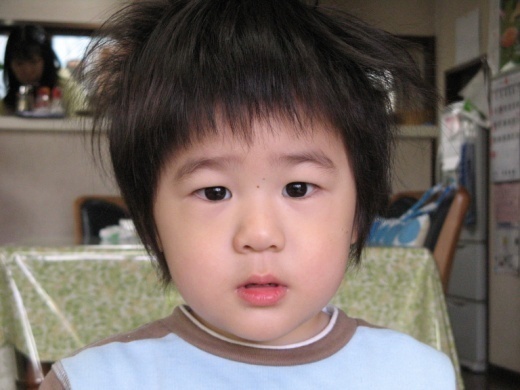 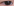 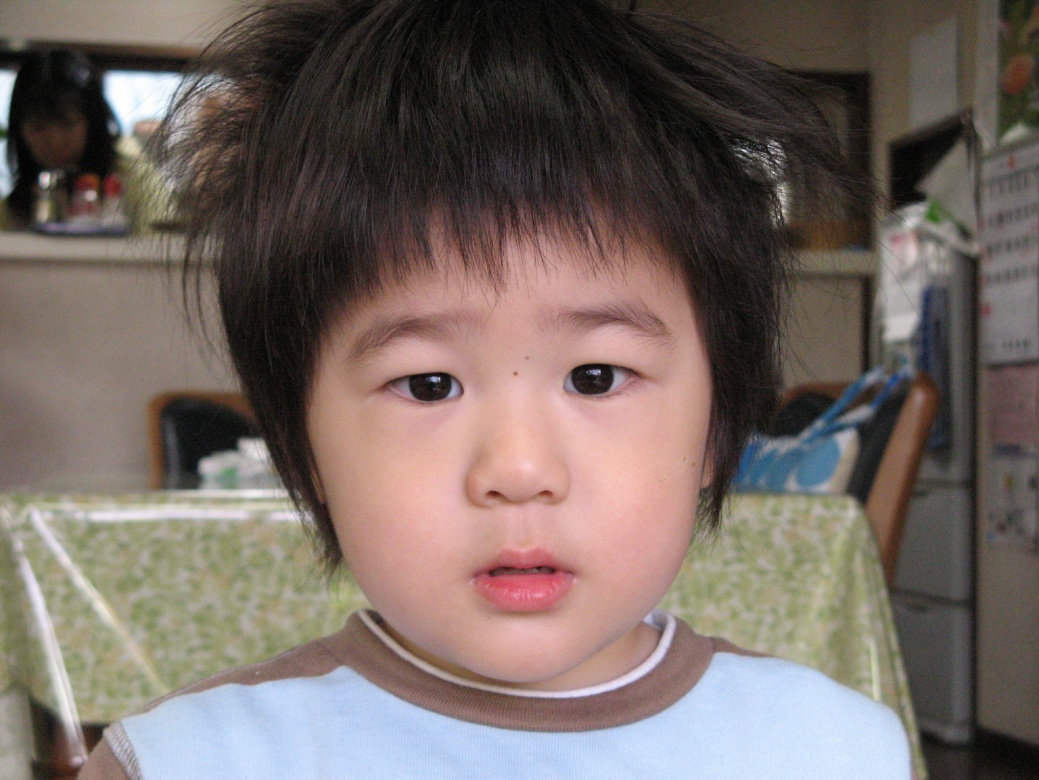 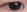 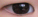 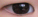 how can we use it?
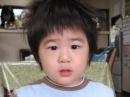 prune search space
1. scale template with image
Compare template with image…
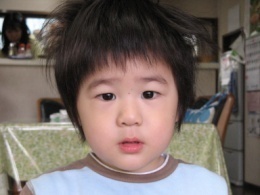 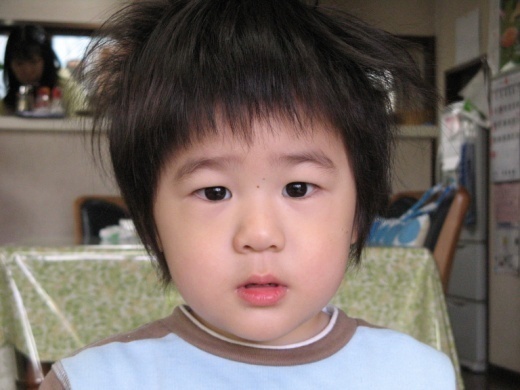 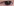 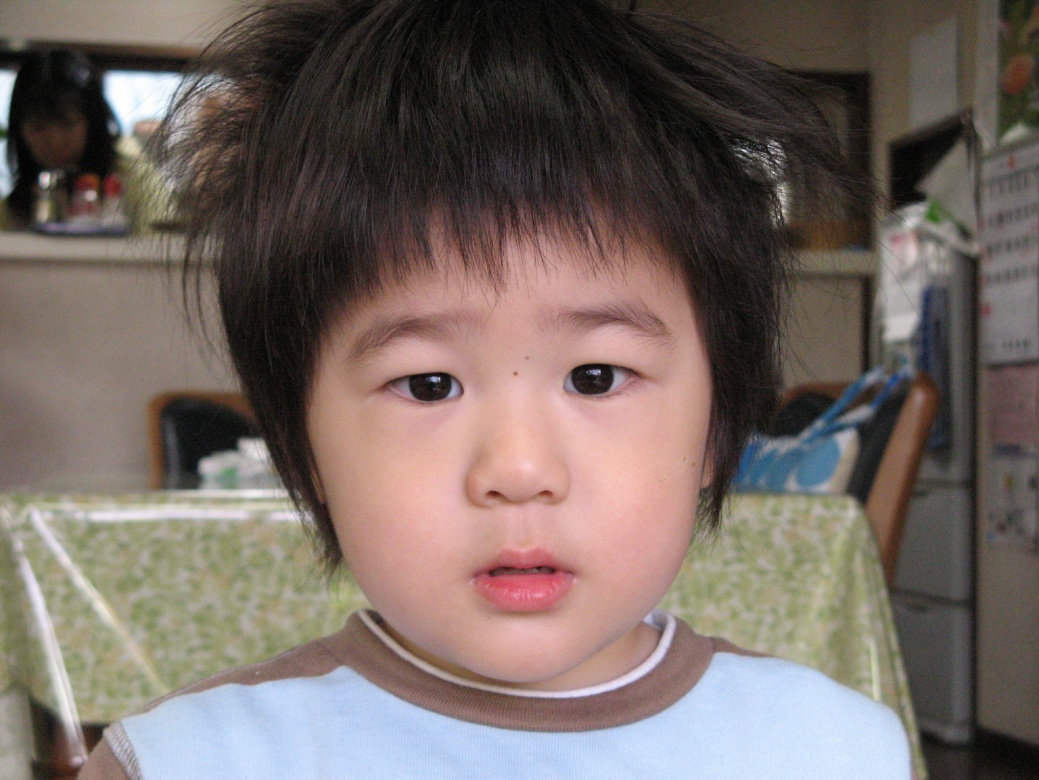 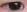 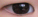 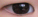 how can we use it?
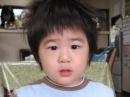 prune search space
1. scale template with image
Compare template with image…
Look at subregions only using next
    template
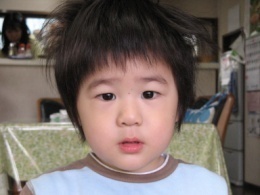 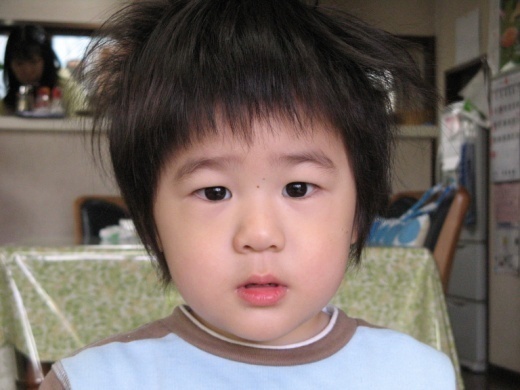 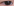 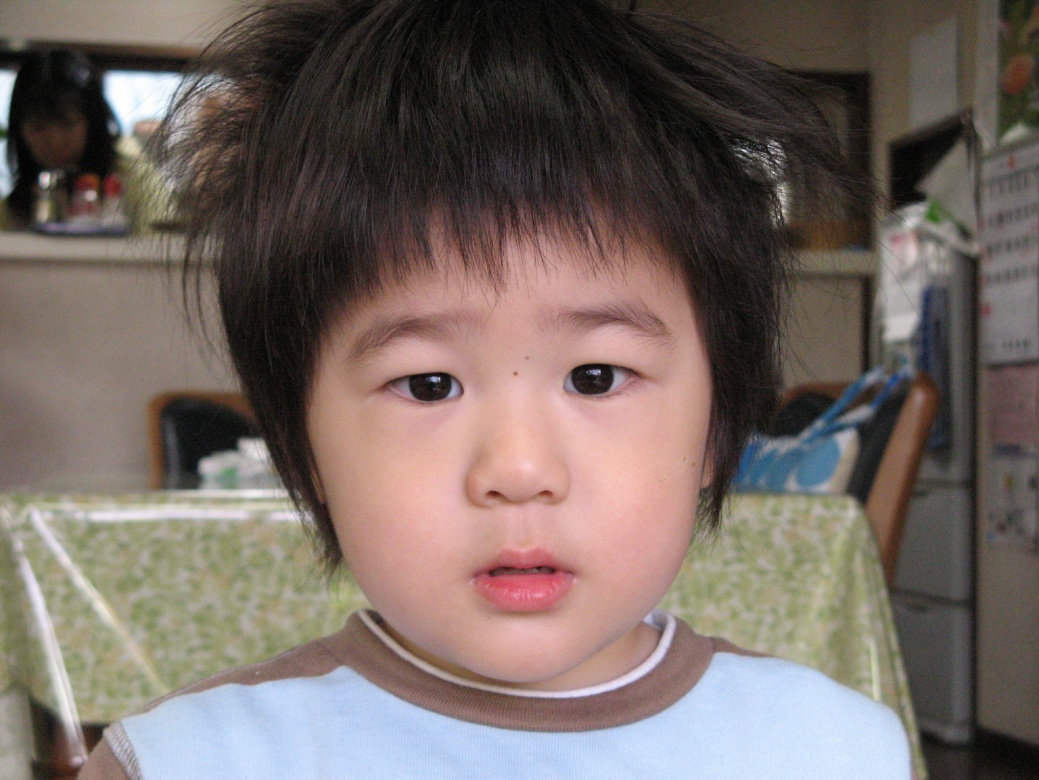 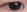 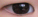 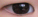 how can we use it?
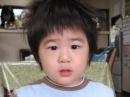 prune search space
1. scale template with image
Compare template with image…
Look at subregions only using next
    template
repeat
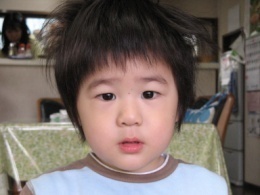 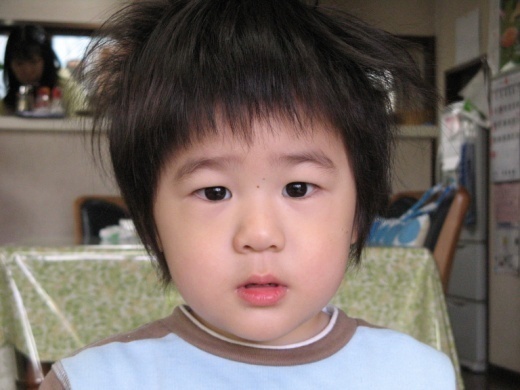 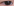 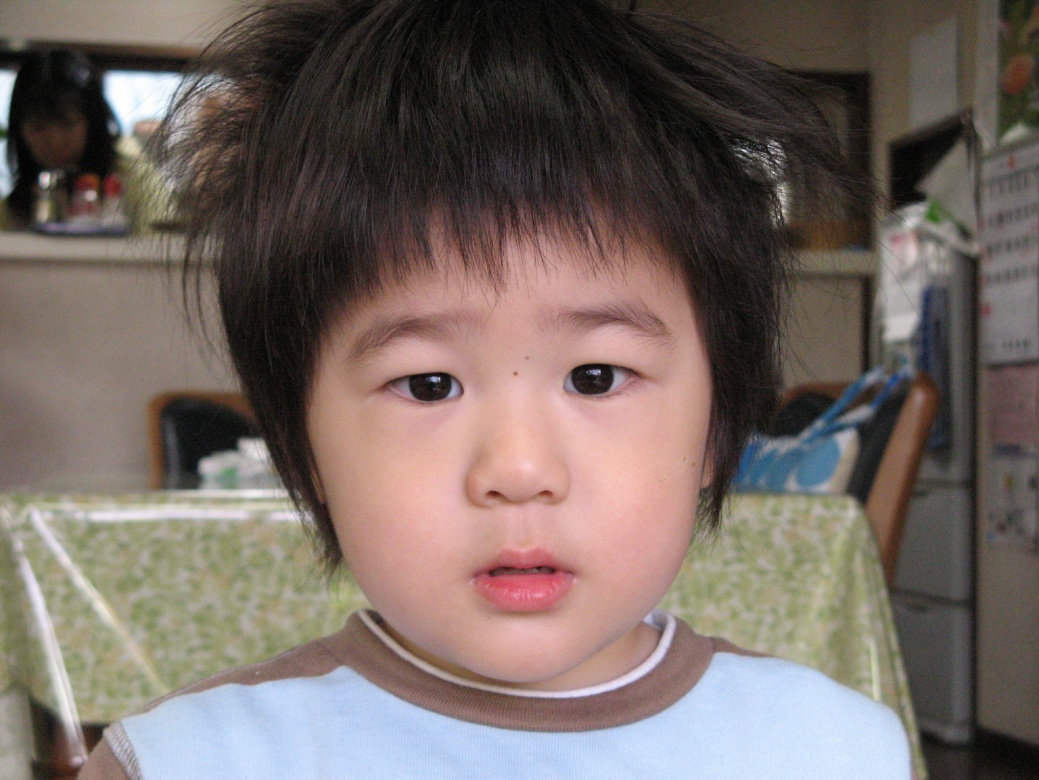 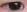 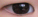 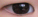 how can we use it?
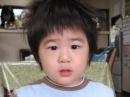 prune search space
1. scale template with image
Compare template with image…
Look at subregions only using next
    template
repeat
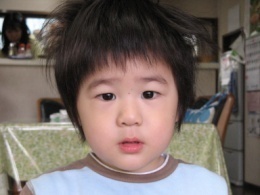 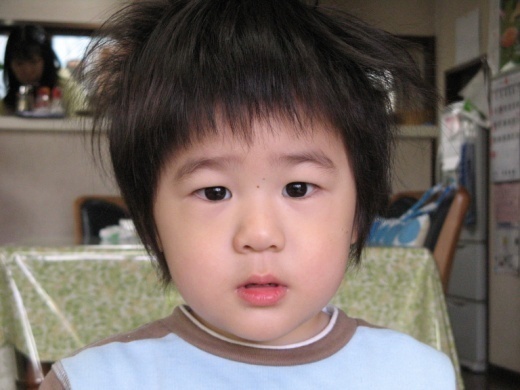 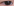 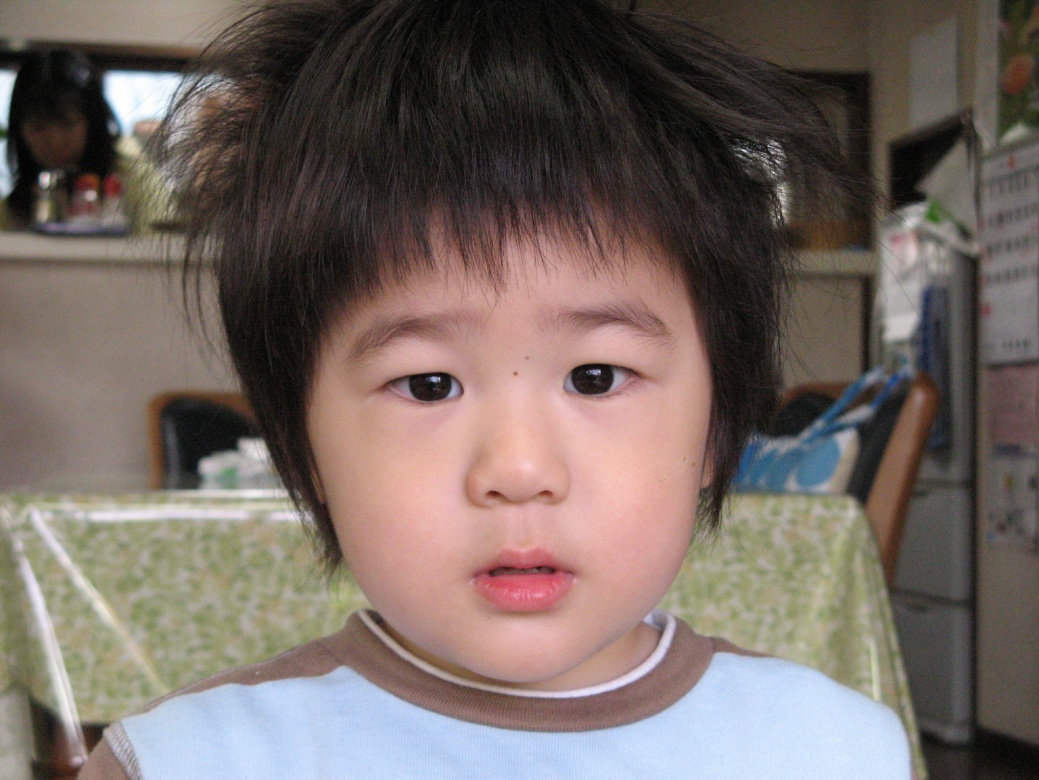 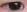 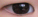 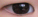 how can we use it?
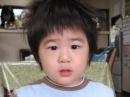 prune search space
1. scale template with image
Compare template with image…
Look at subregions only using next
    template
repeat
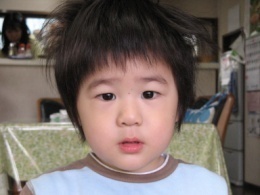 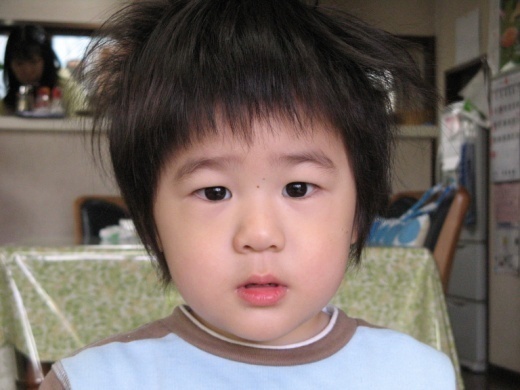 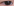 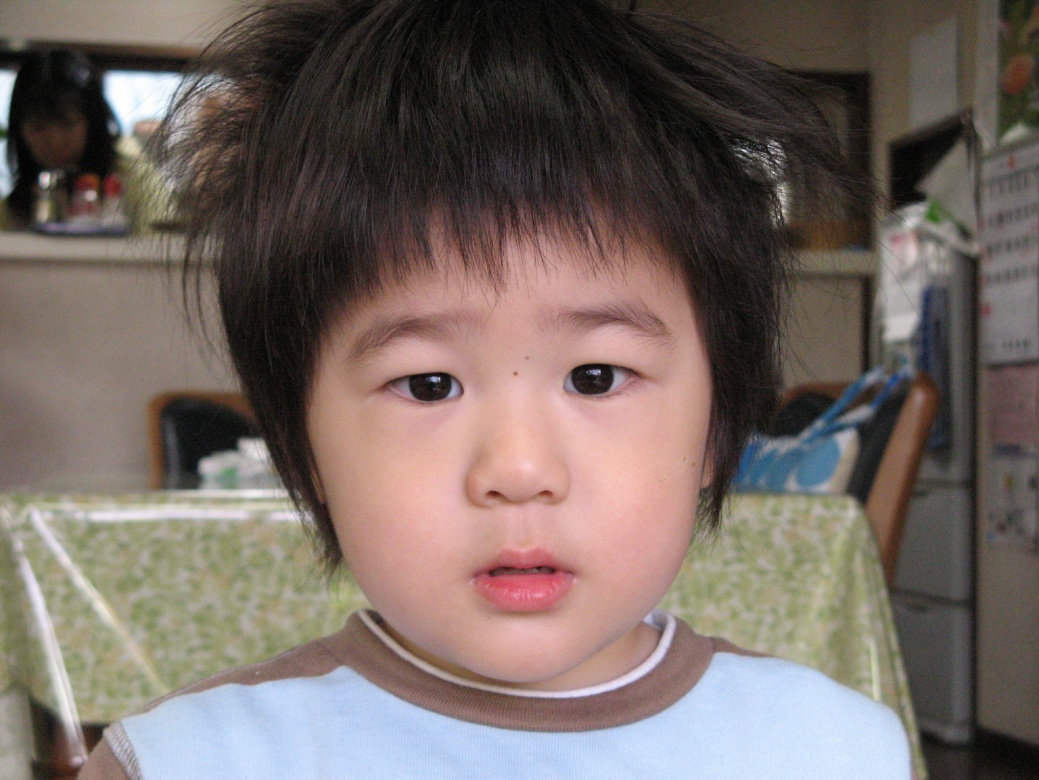 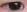 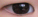 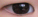 how can we use it?
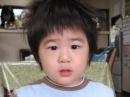 prune search space
1. scale template with image
Compare template with image…
Look at subregions only using next
    template
repeat
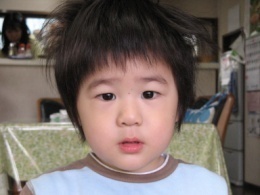 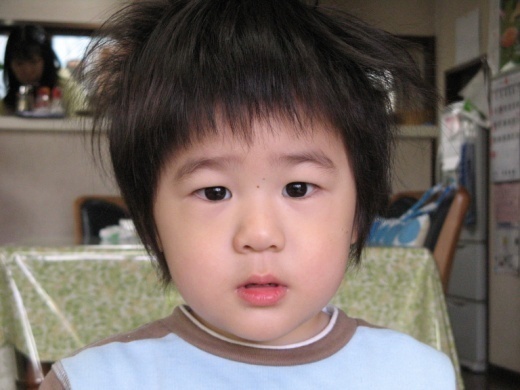 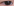 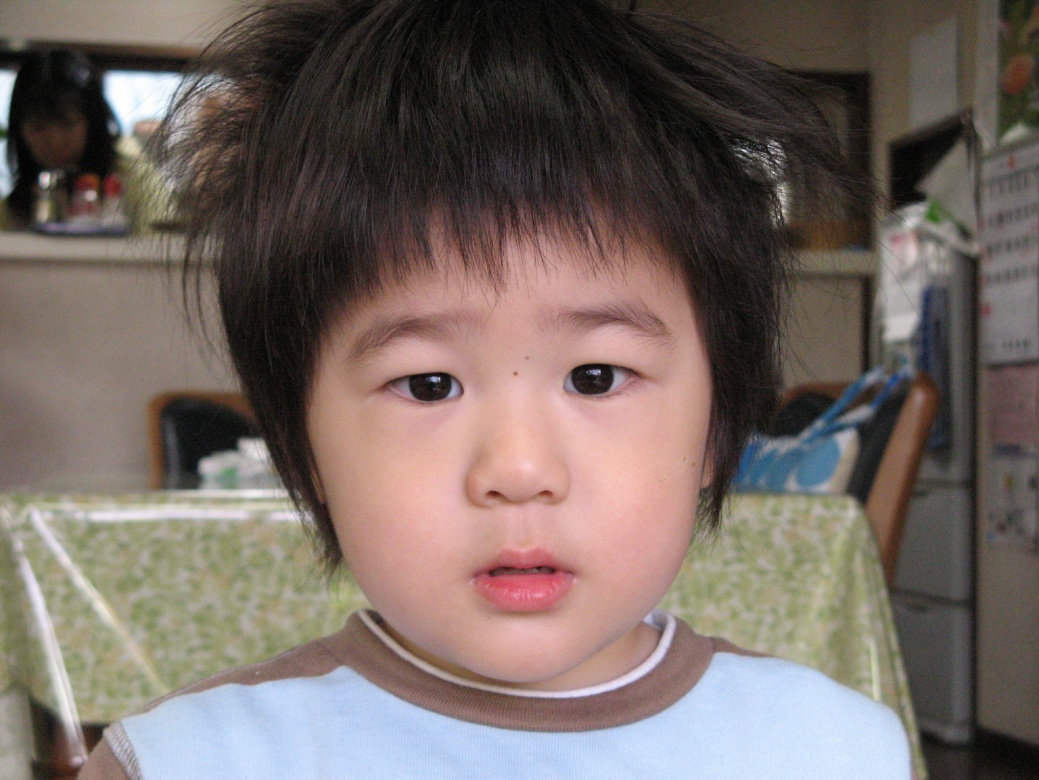 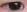 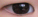 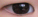 how can we use it?
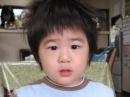 prune search space
1. scale template with image
Compare template with image…
Look at subregions only using next
    template
repeat
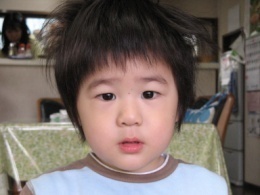 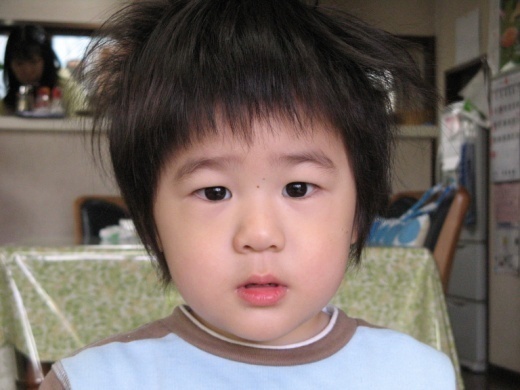 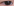 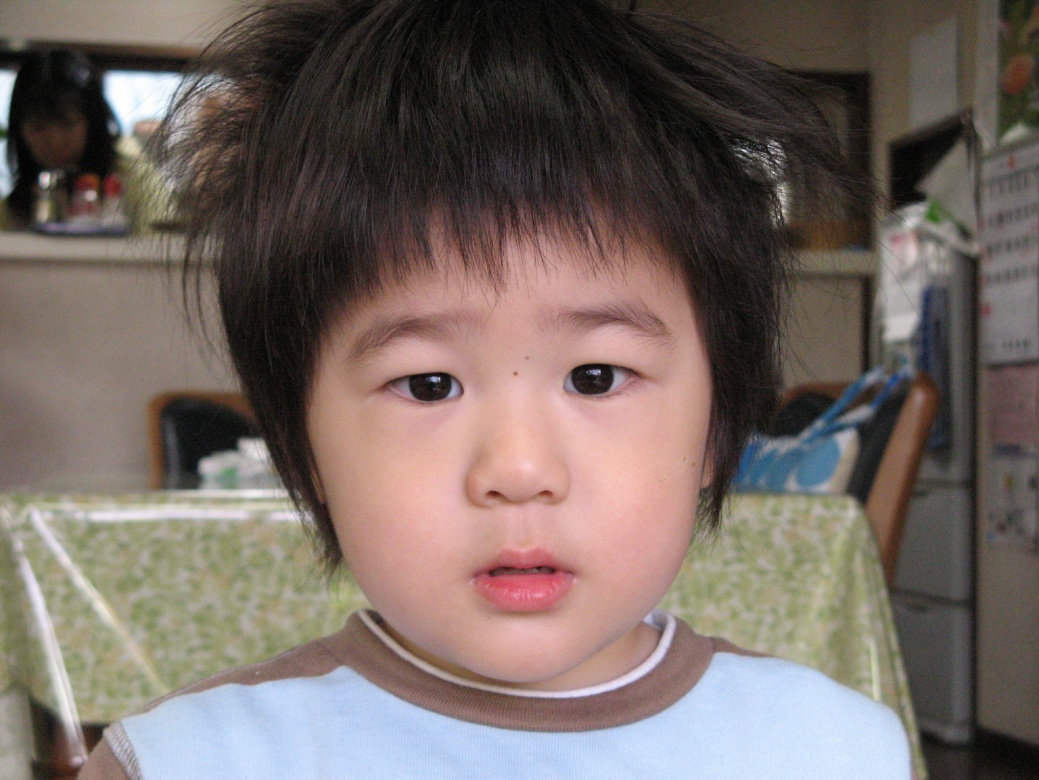 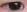 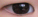 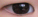 how can we use it?
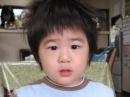 prune search space
1. scale template with image
Compare template with image…
Look at subregions only using next
    template
repeat
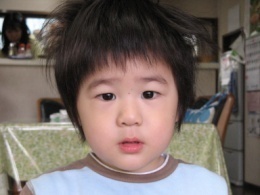 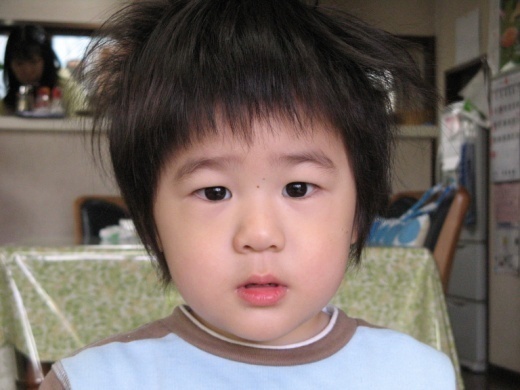 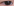 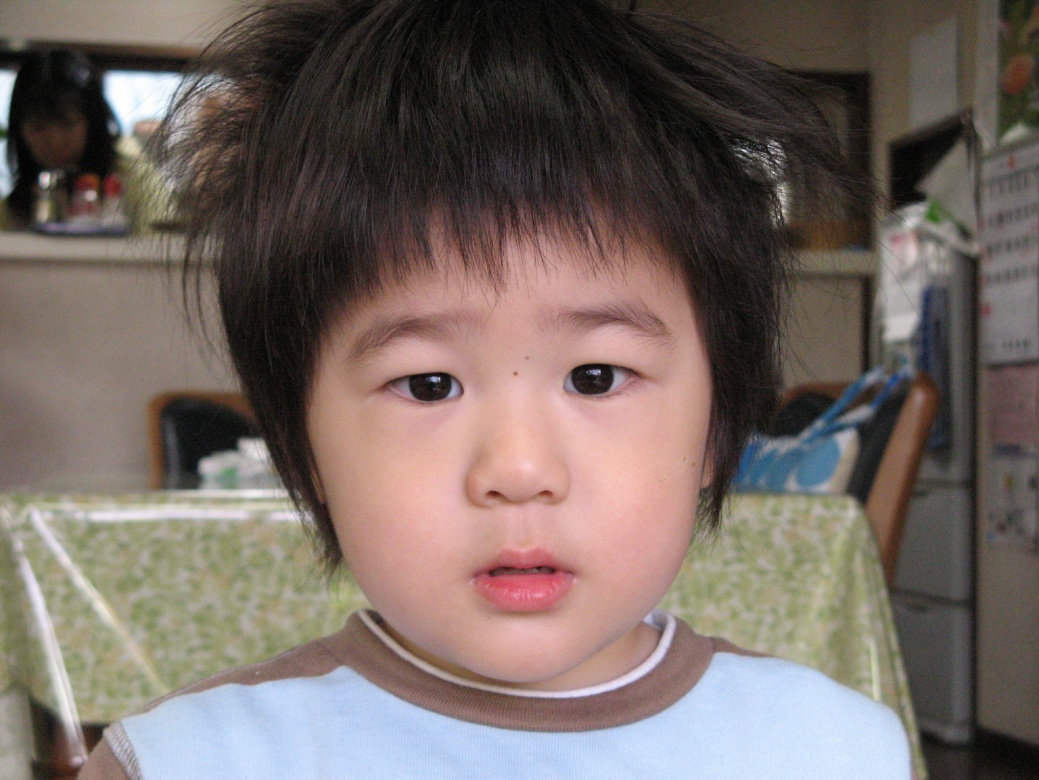 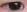 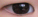 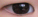 how can we use it?
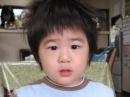 prune search space
Only smallest image, and circled regions, were searched
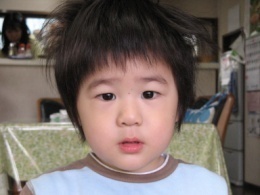 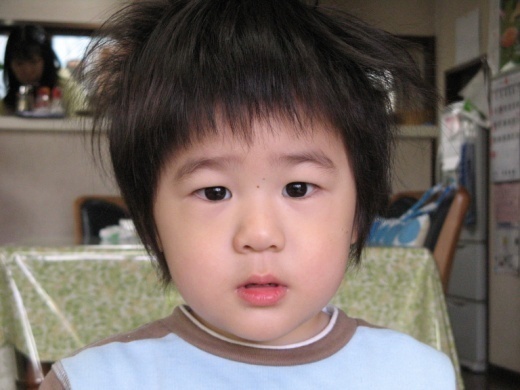 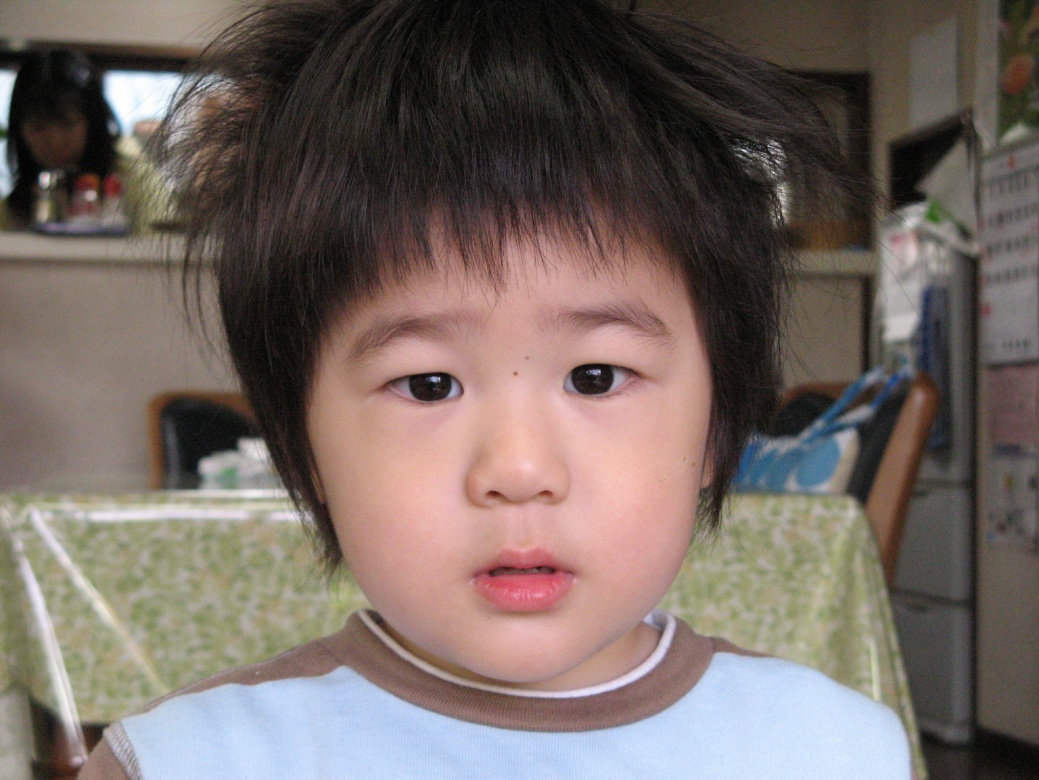 how can we use it?
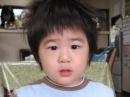 prune search space
Only smallest image, and circled regions, were searched
similar technique can be done for any filter – low quality on
    low-res version, then high
    on limited regions
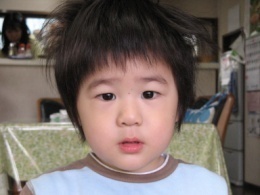 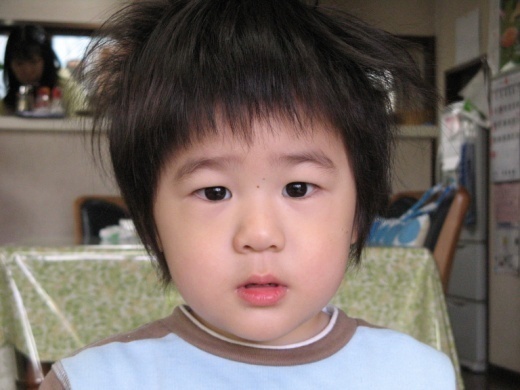 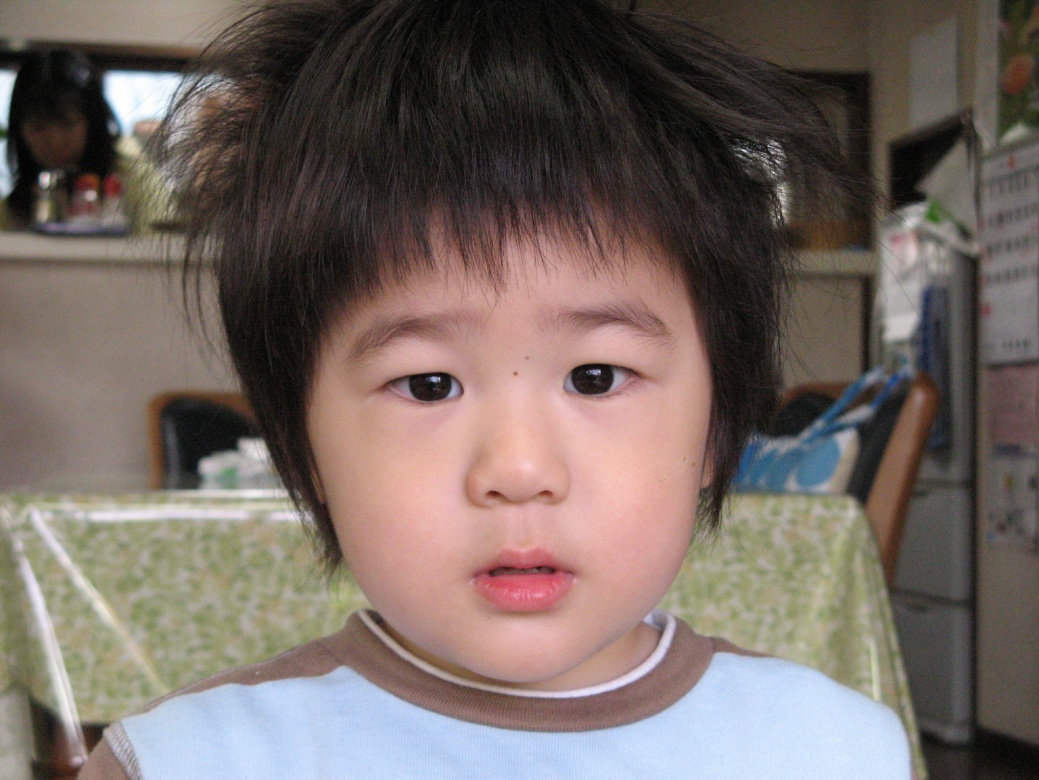 how can we use it?
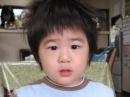 prune search space
Only smallest image, and circled regions, were searched
similar technique can be done for any filter – low quality on
    low-res version, then high
    on limited regions

What kinds of problems 
     does this introduce?
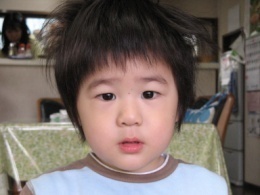 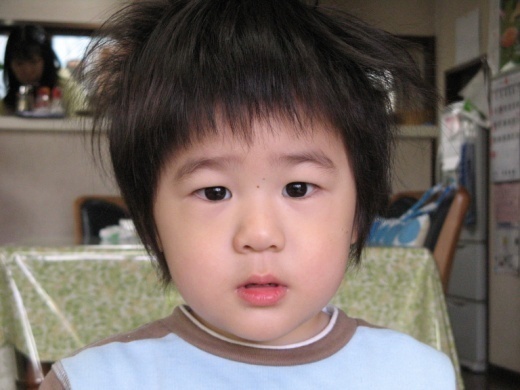 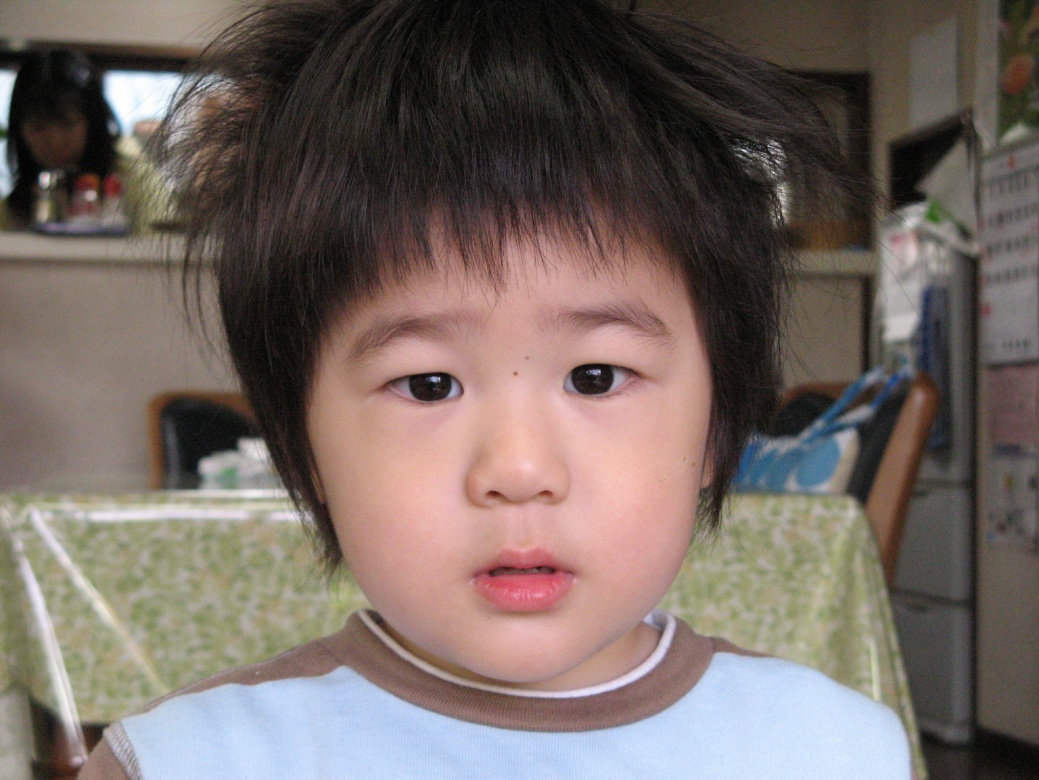 how can we use it?
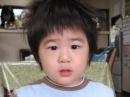 prune search space
Only smallest image, and circled regions, were searched
similar technique can be done for any filter – low quality on
    low-res version, then high
    on limited regions

What kinds of problems 
     does this introduce?	
Miss at early level could ruin the
     detection
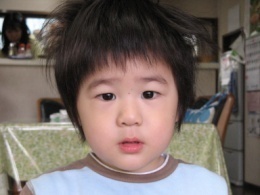 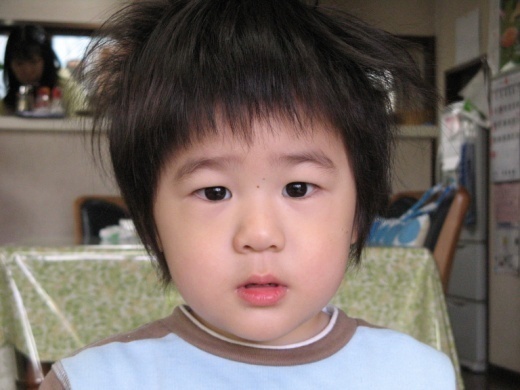 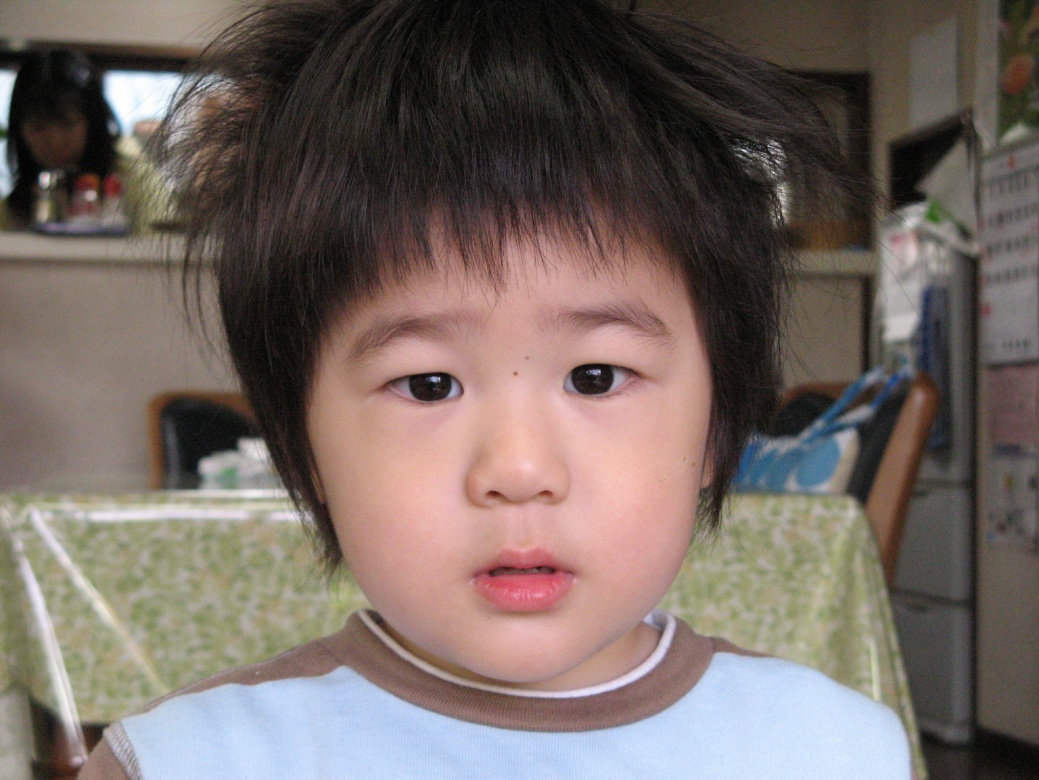 implementationhow to make pyramid
Just take every 2L pixel..
[ 0 1 4 6 7 2 5 1 2 1 1 ] 
[ 0 4 7 5 2 1 ]
[ 0 7 2 ]
[ 0 2]
implementationhow to make pyramid
or every 3L pixel.. Or XL
[ 0 1 4 6 7 2 5 1 2 1 1 ] 
[ 0 6 5 1]
[ 0 1 ]

No extra memory required. Very fast
implementationhow to make pyramid
or every 3L pixel.. Or XL
[ 0 1 4 6 7 2 5 1 2 1 1 ] 
[ 0 6 5 1]
[ 0 1 ]

No extra memory required. Very fast
Can easily lose features
(nearest neighbour problems)
implementationhow to make pyramid
Generate pixel by smoothing (gaussian)
[ 0 1 4 6 7 2 5 1 2 1 1 ] 
[ 0 4 7 5 2 1 ]
[ 0 7 2 ]
[ 0 2]